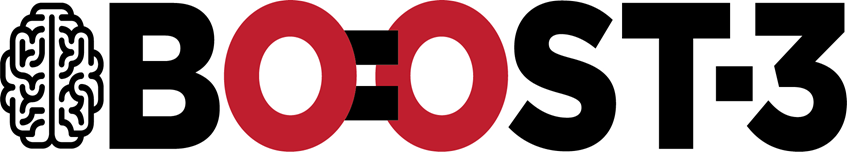 Brain Oxygen Optimization in Severe TBI Phase 3
Contracts and FinancialsValerie StevensonClinical Coordinating CenterUniversity of Michigan
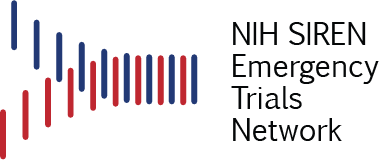 Contracts
Requested by CCC, created and sent by UMich Contracts Office

All contracts have Master Agreements and Riders
Master Agreements-”preamble”
Riders-trial specific

Person listed on Master Agreement is on all riders, those listed on riders do not need to be listed on the Master
Active BOOST3 Riders
Payment Structure
Start up milestones
$30,000 milestone 1
$10,000 milestone 2
$5,000  equipment allowance
	
https://docs.google.com/document/d/1dKc1Ihdy3IuRNjjbp8TlttaPjoGDSKZZax1pYUxycDk/edit
Payment Structure
Per-subject
$9,000 enrollment
3,500 Completion of follow up visit
Visits must be free of query

All payments are inclusive of F&A
Payment Process
Payments made to sites with active riders

Payment “readiness” is visible to sites in WebDCU

We generate the invoices for you

Check information (payment date, amount, check number) is entered in WebDCU
Questions?
vwillis@umich.edu

Kohnmich@umich.edu